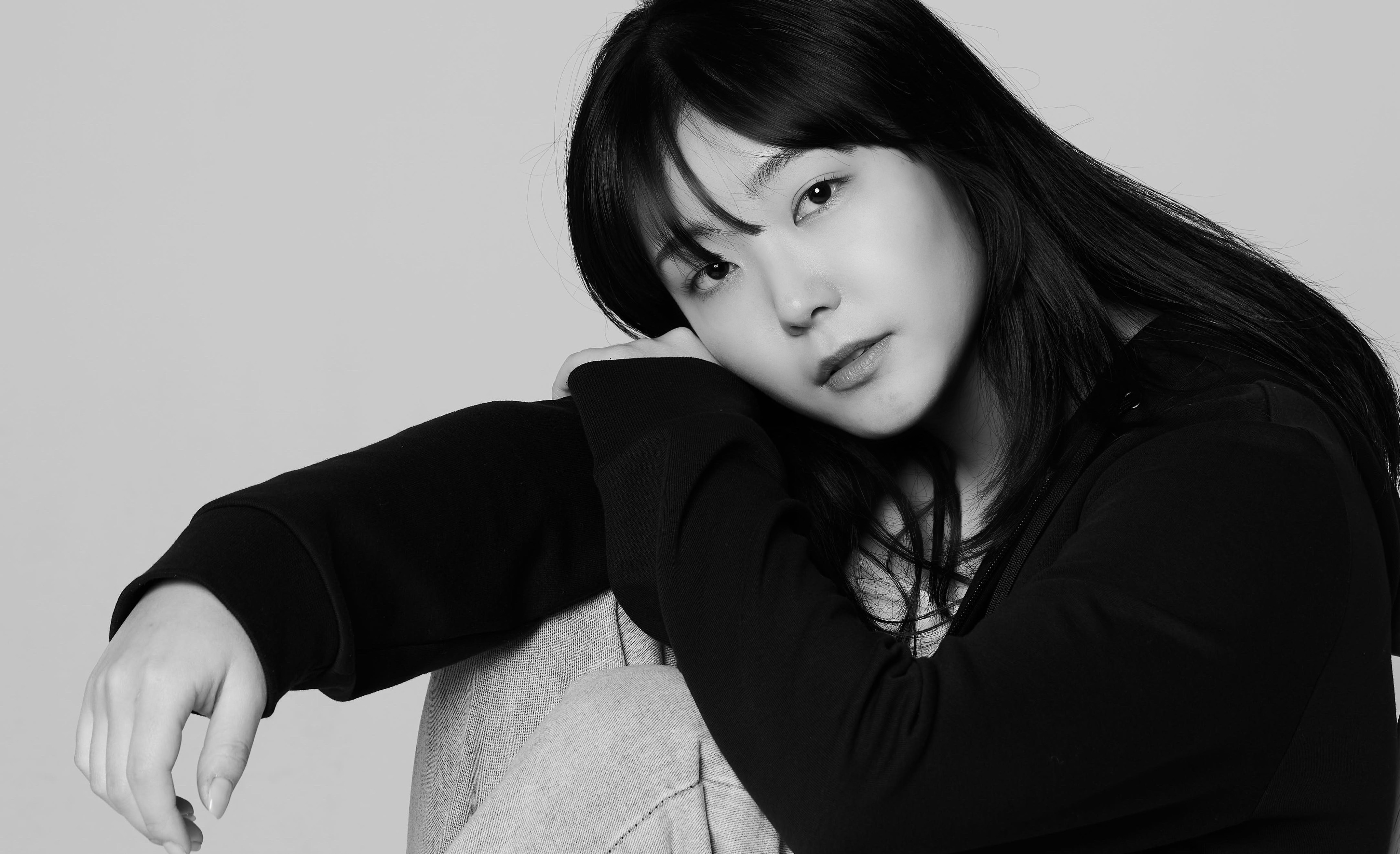 정  혜  은
Jeong Hyeeun
2004.05.14
163cm 50kg
📞010 9348 3496
_wx__x
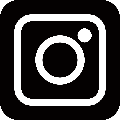 prettyjhe@naver.com
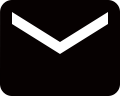 특기
플룻, 피아노 
경상도 사투리 
개소리 내기
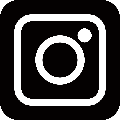 드라마
E.T.C
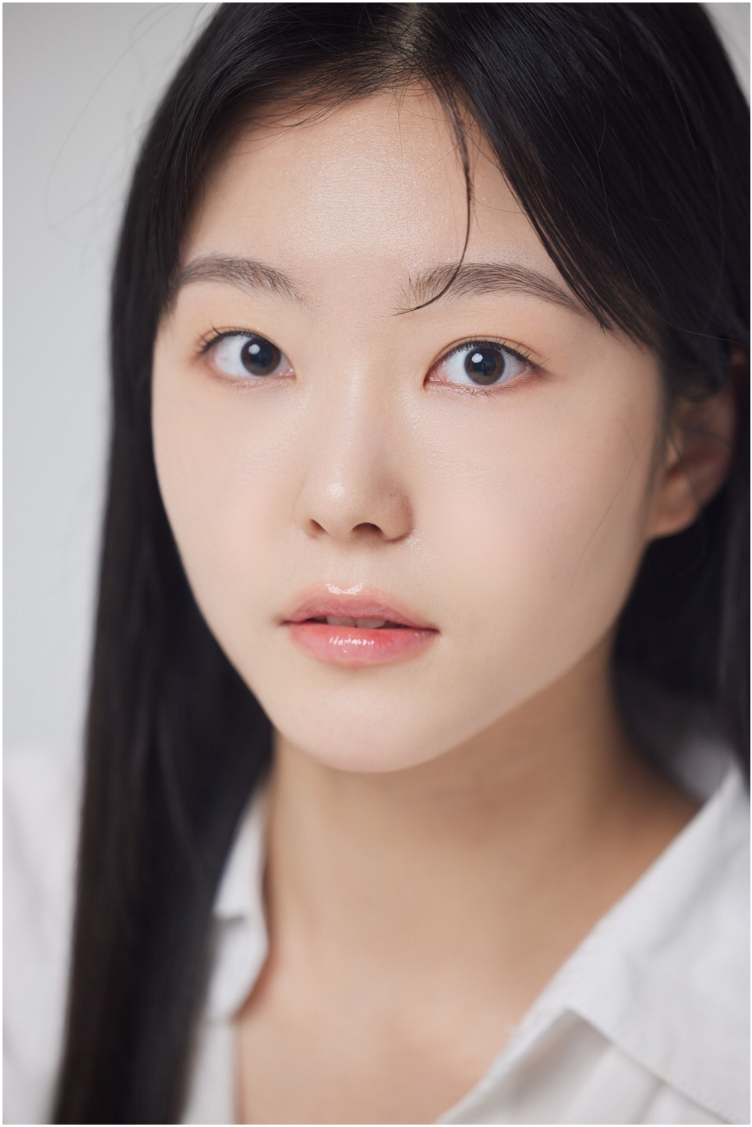 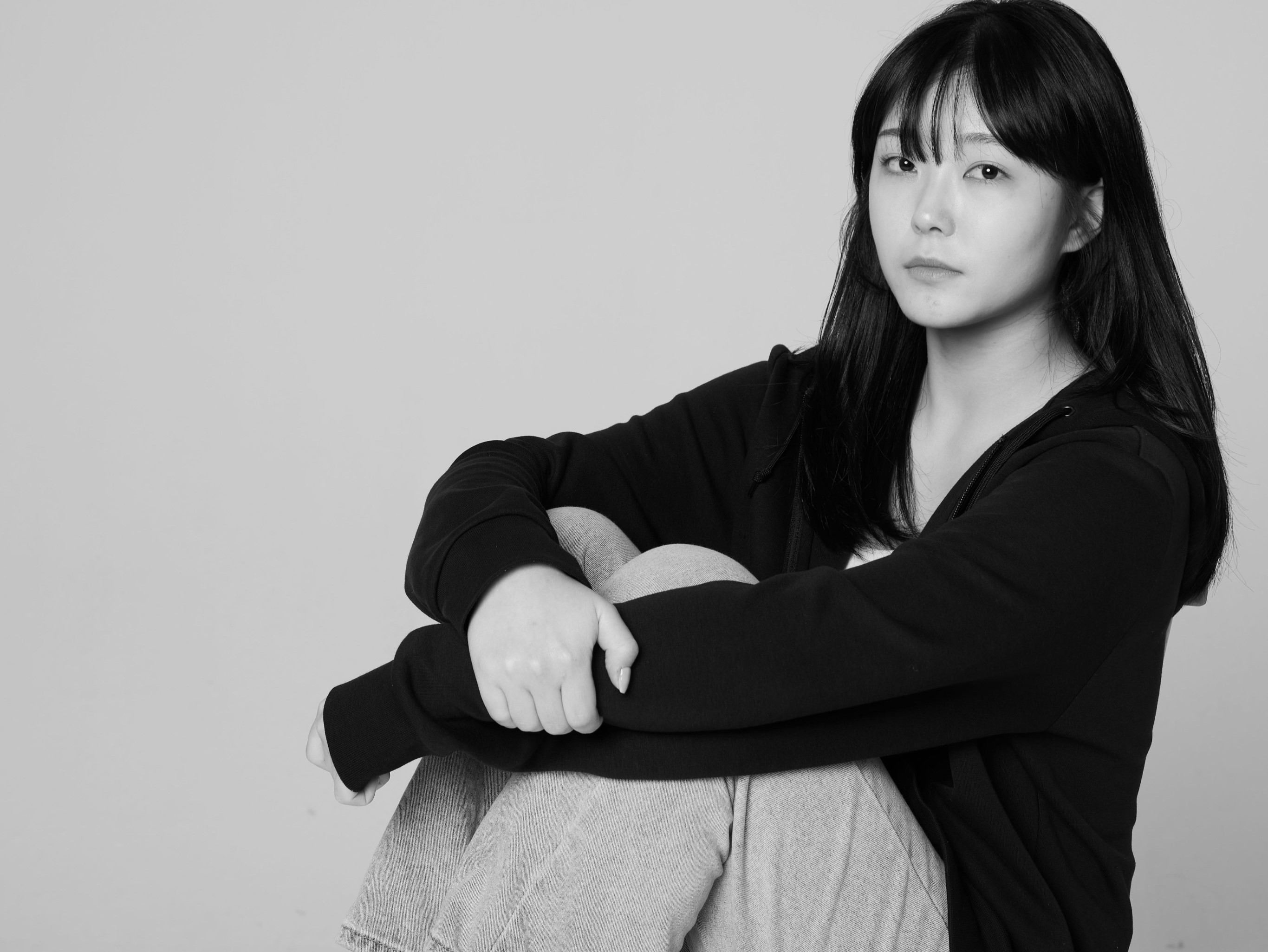 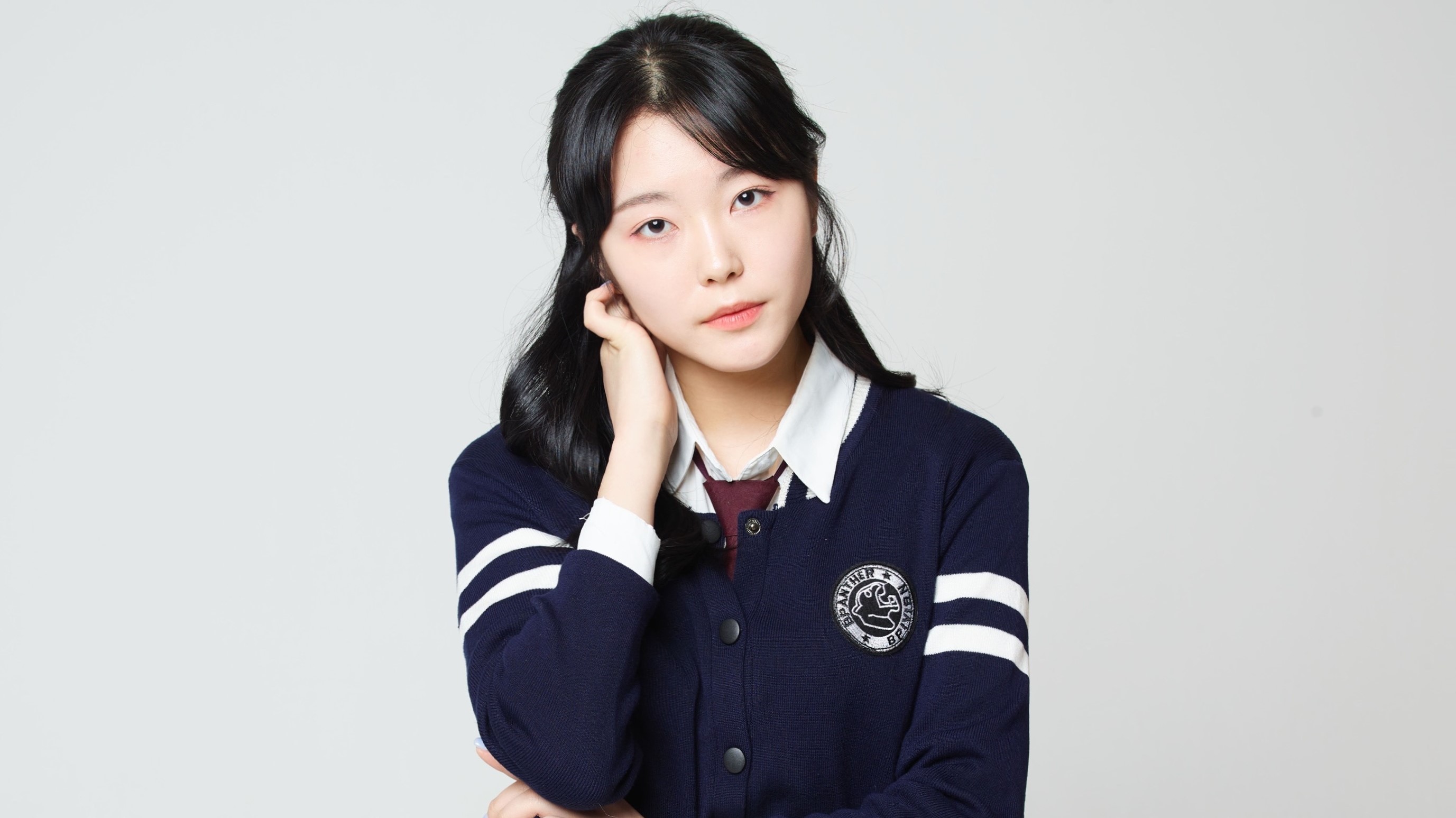 단편영화
콜럼비아대학원 단편영화 ‘Two Sisters’ 
주연 유진 역

한양대 졸업작품 ‘야채’ 주연 민경 역

한양대 단편영화 ‘뉴ABO’ 주연 송이 역
외 다수
KBS ‘기막힌 유산’ 어린 청아 역



SBS ‘우리 갑순이’ 주희 역 (초롱친구)  외 다수
밀양연극제 “햄릿” 햄릿 역 
“햄릿” 대상 수상

클래스팅 앱광고 메인

자유학기제 교육부 광고

2015EBS 겨울방학생활 
주연 나아라역